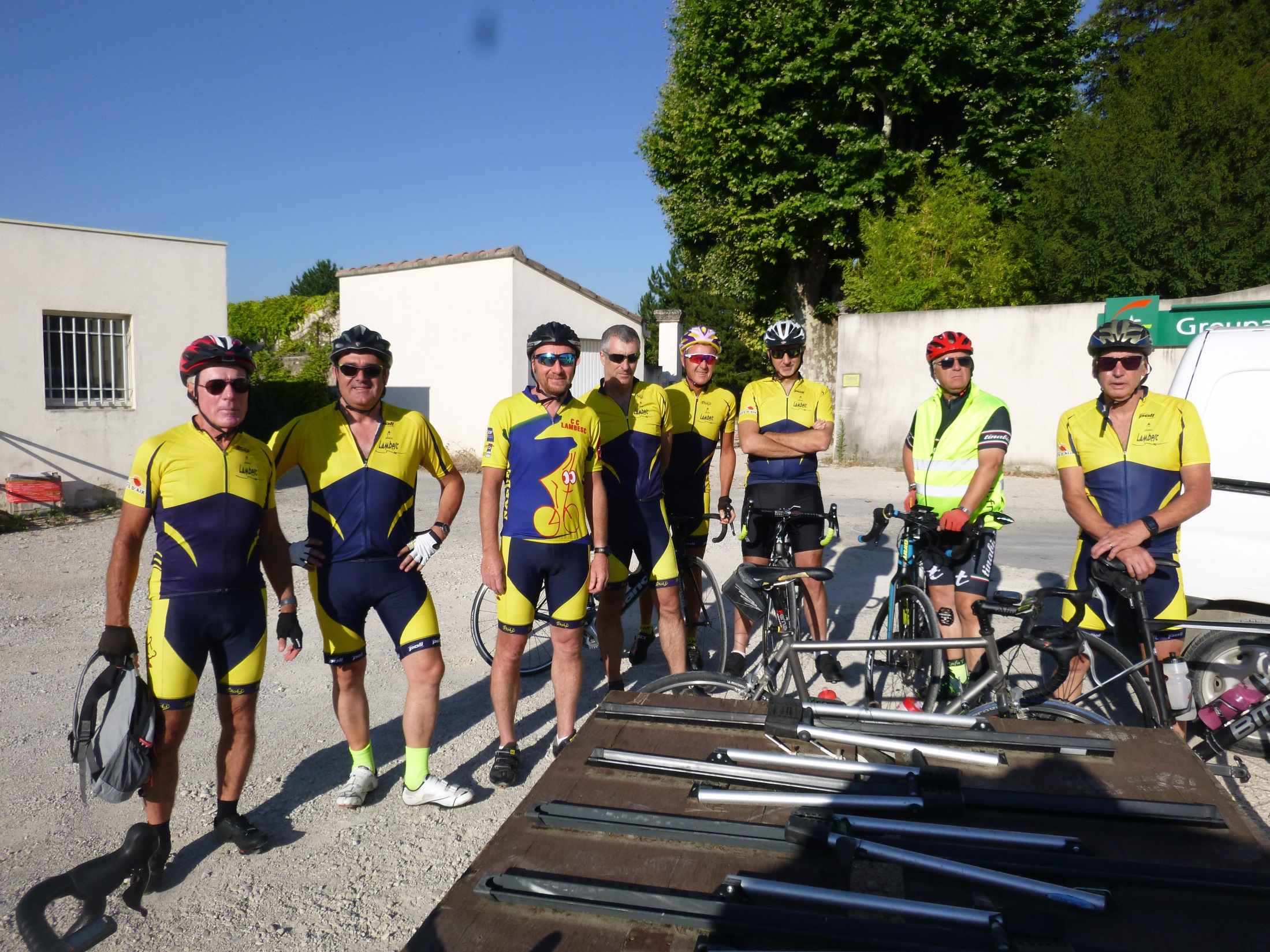 LE VENTOUX 2018-Départ de Mazan
Montée par BEDOUIN
8 participants + 1 accompagnateur
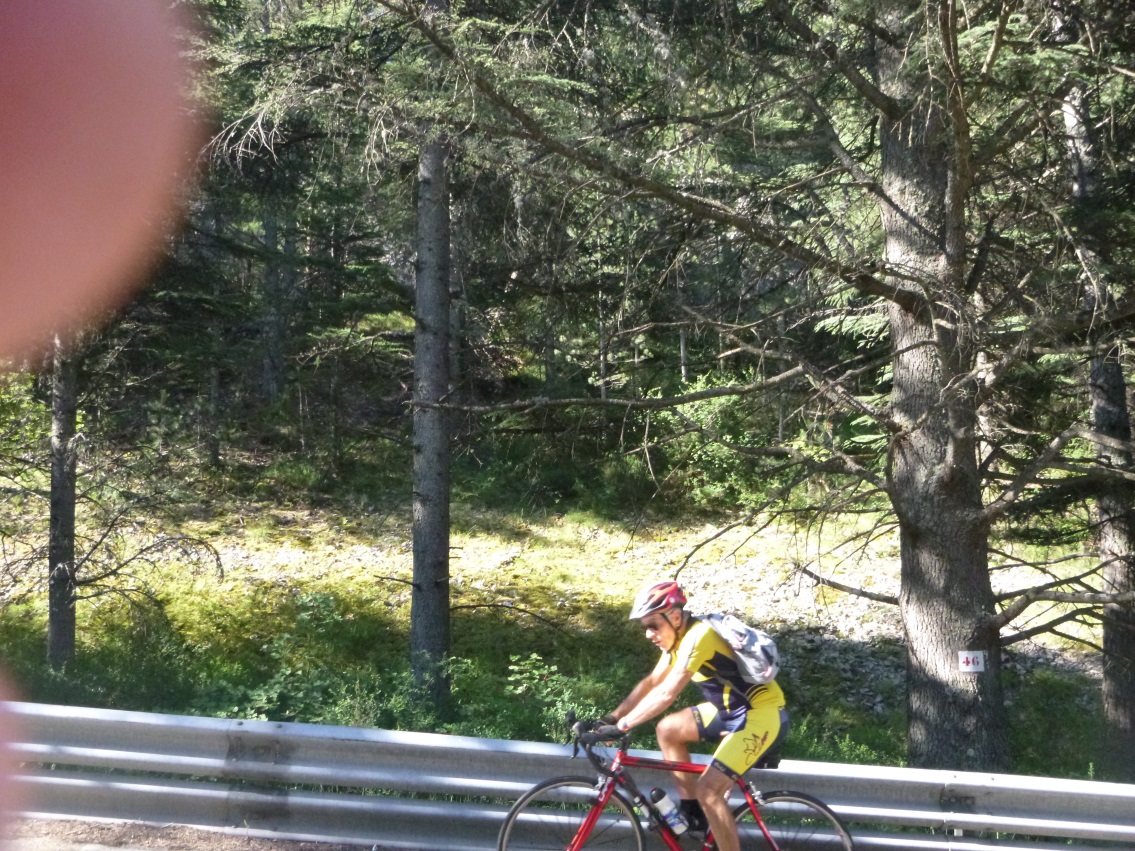 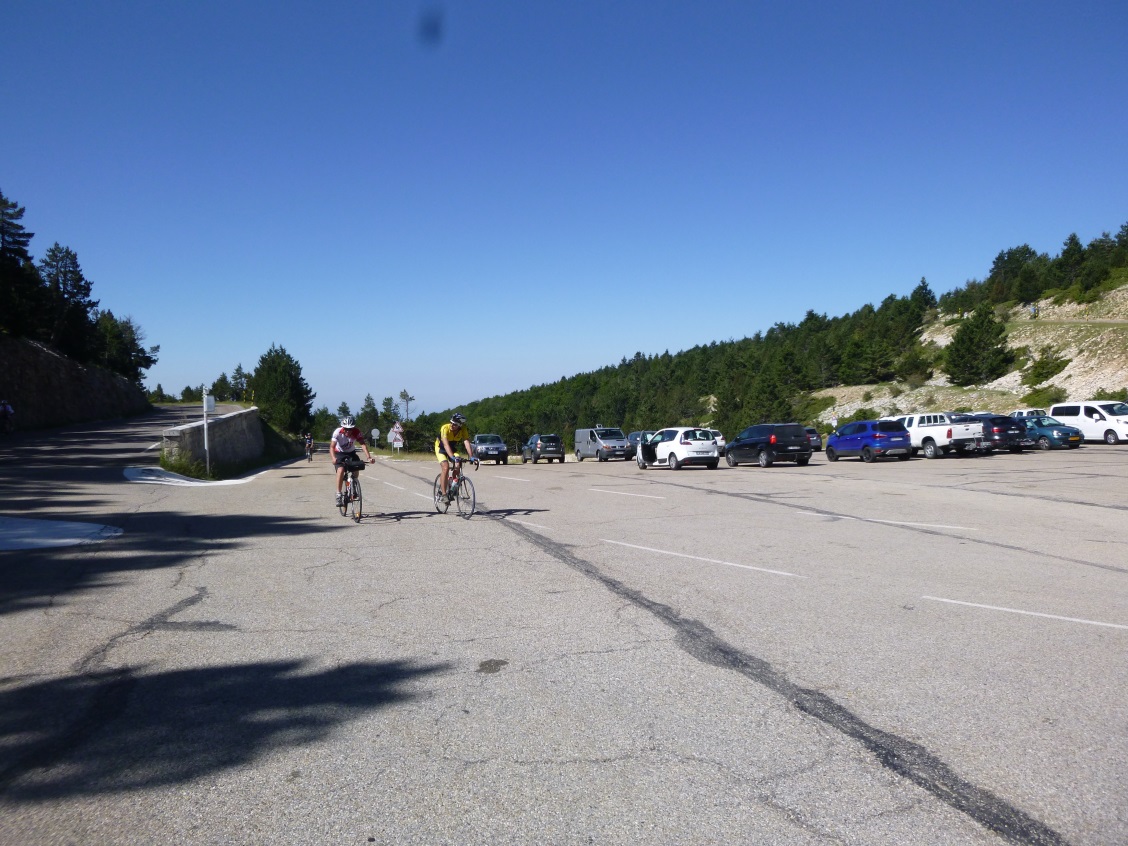 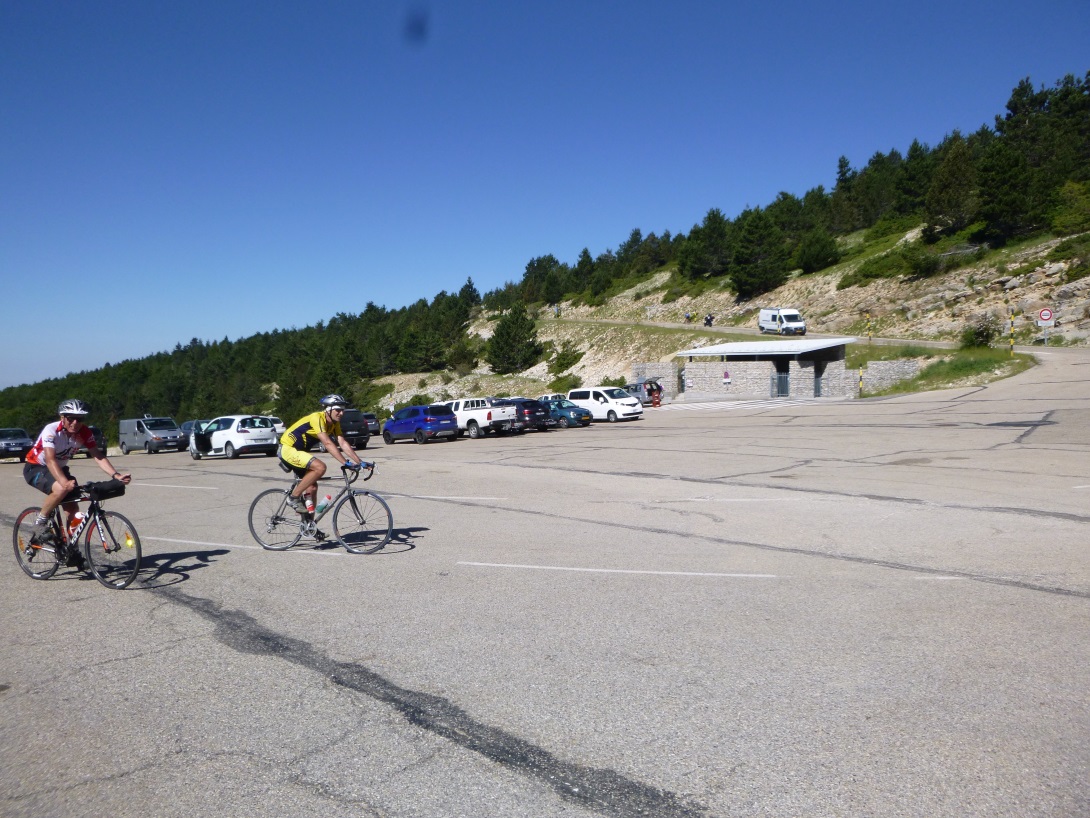 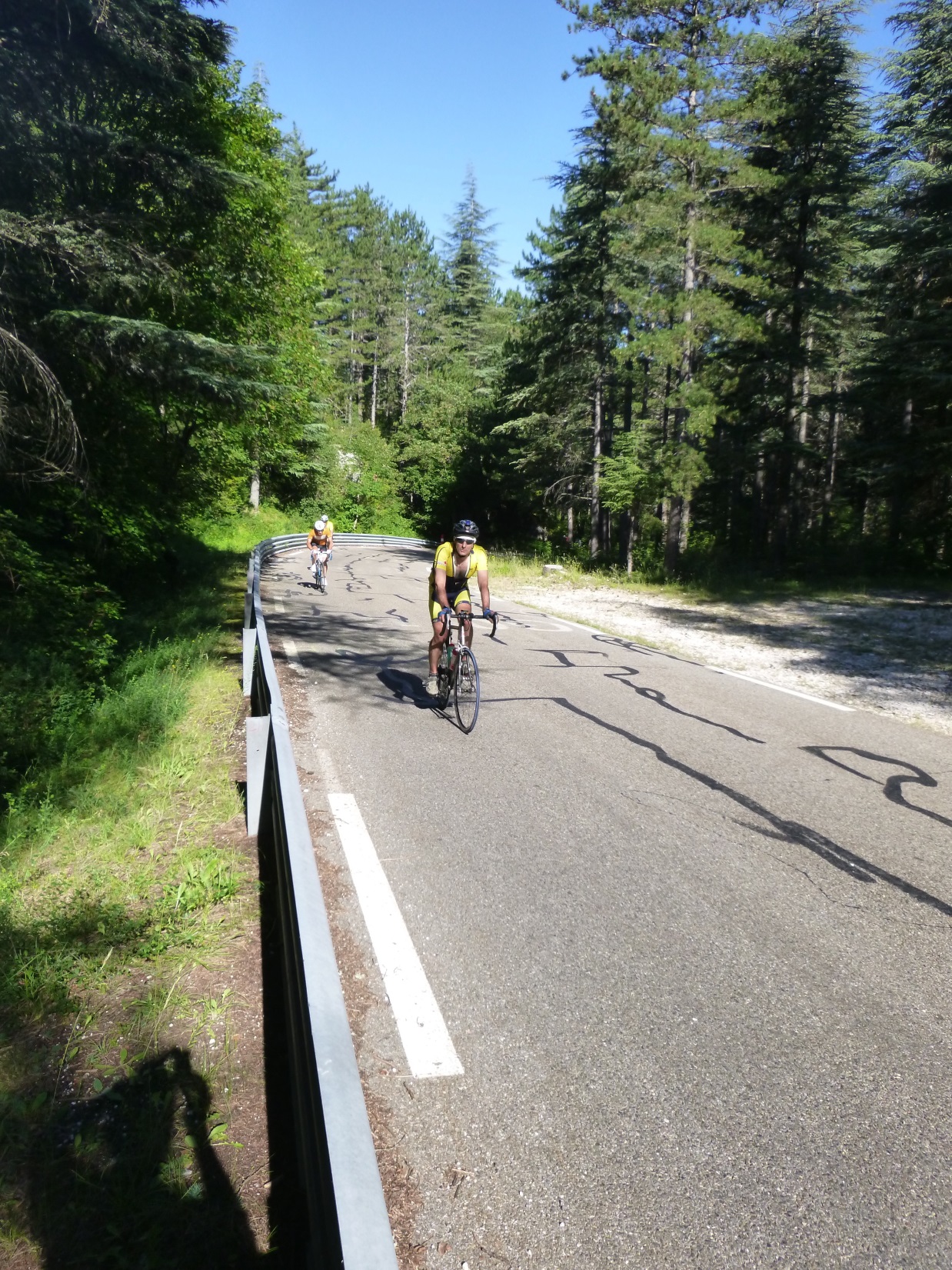 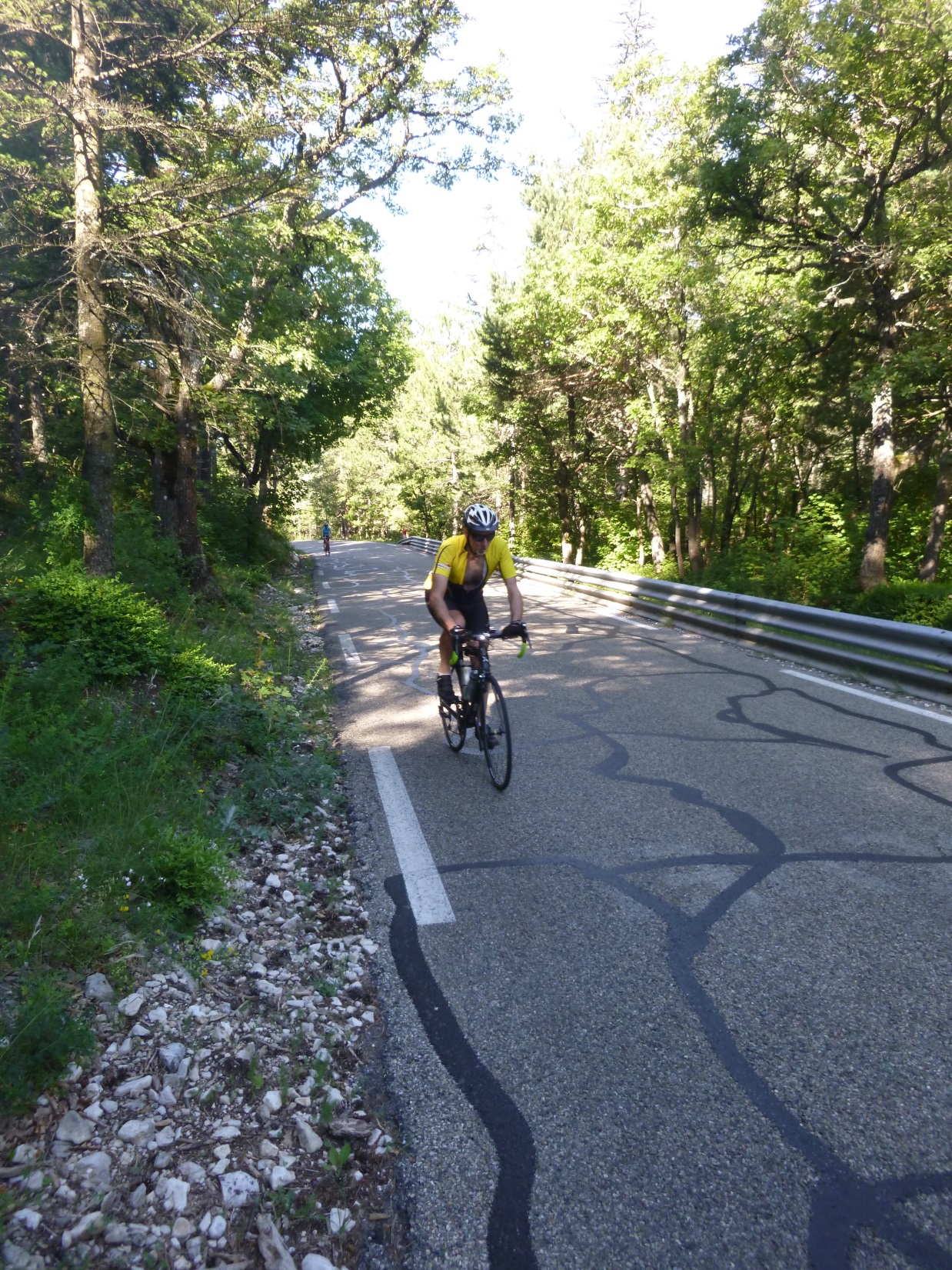 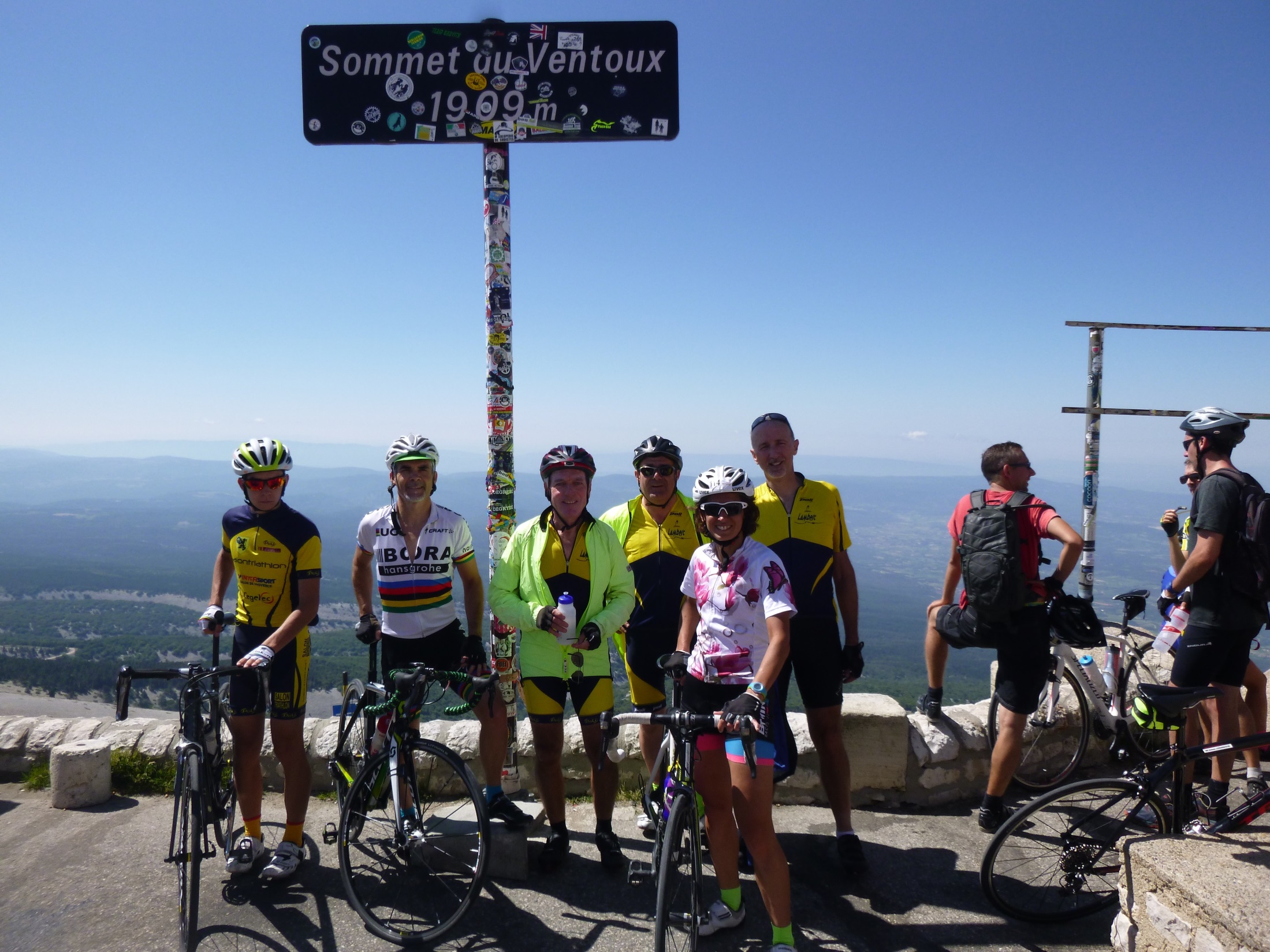 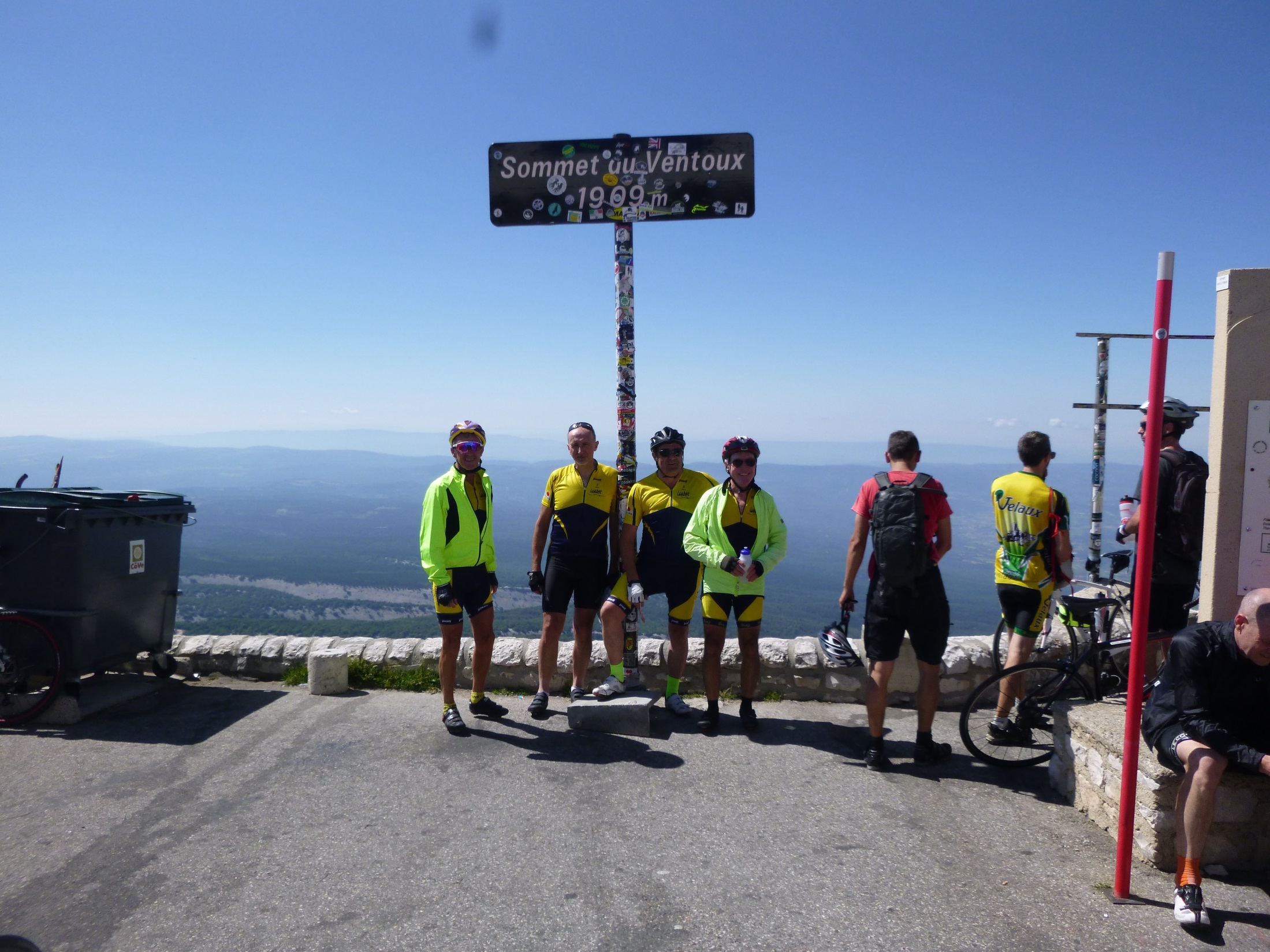 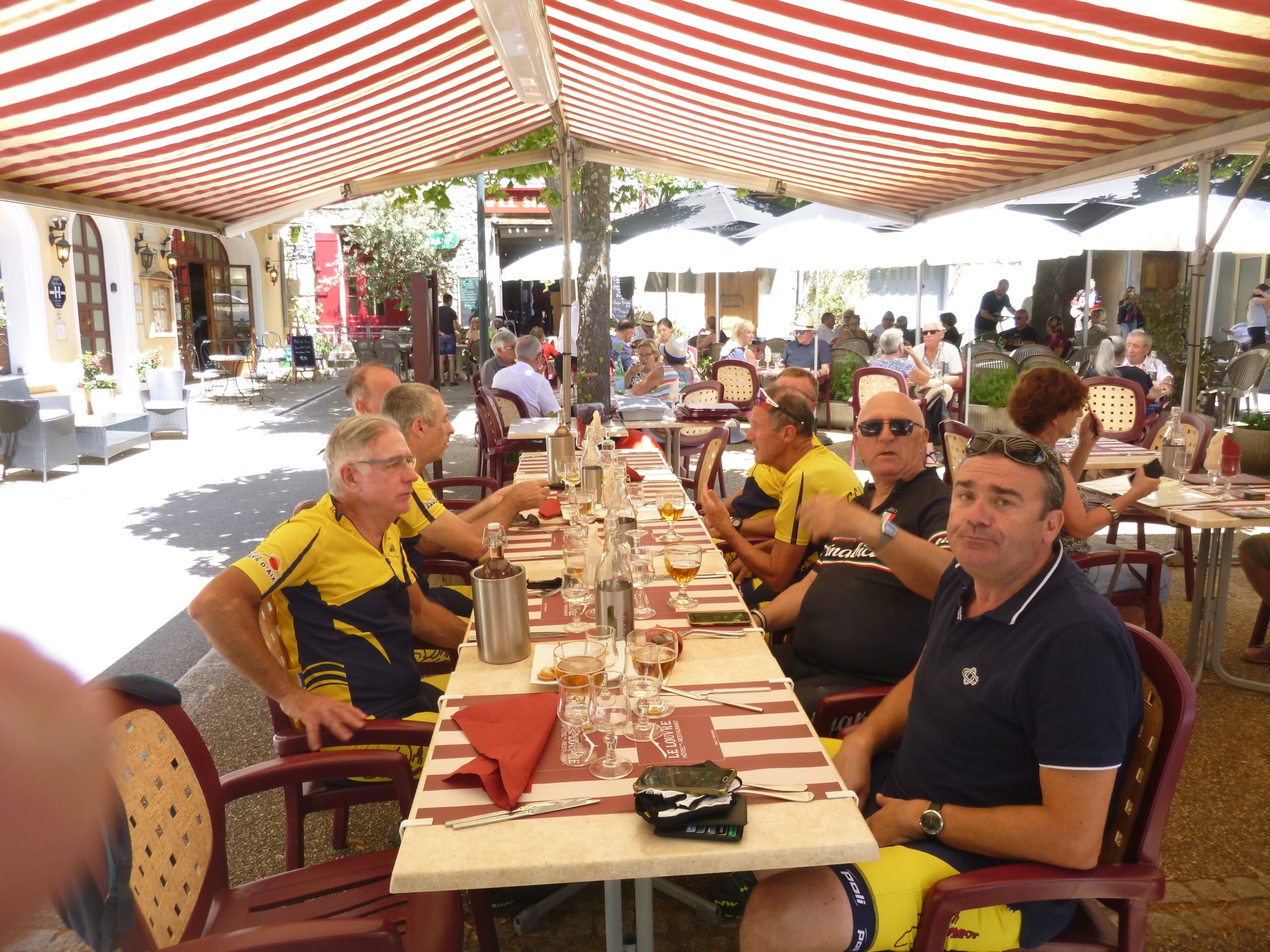 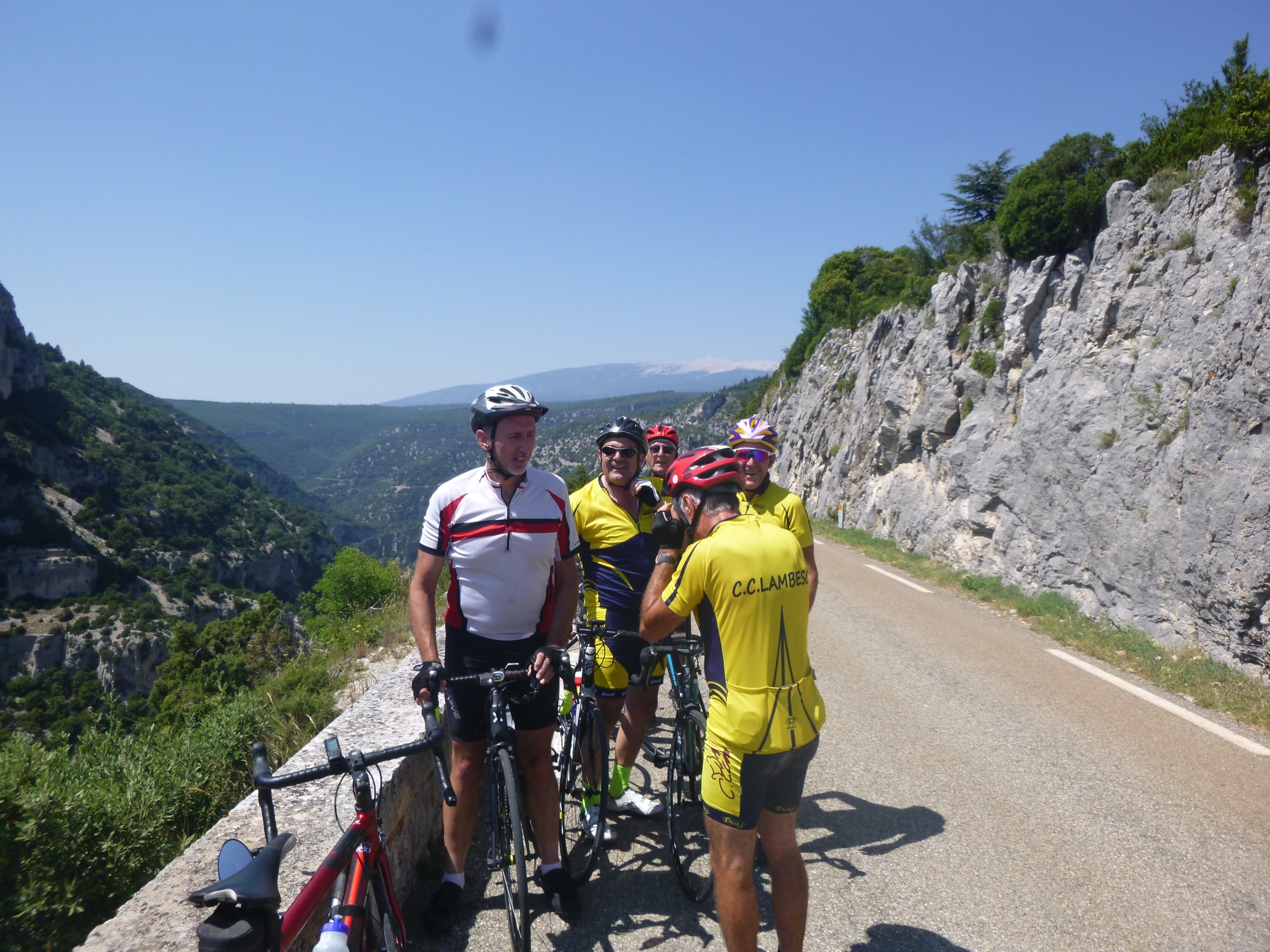 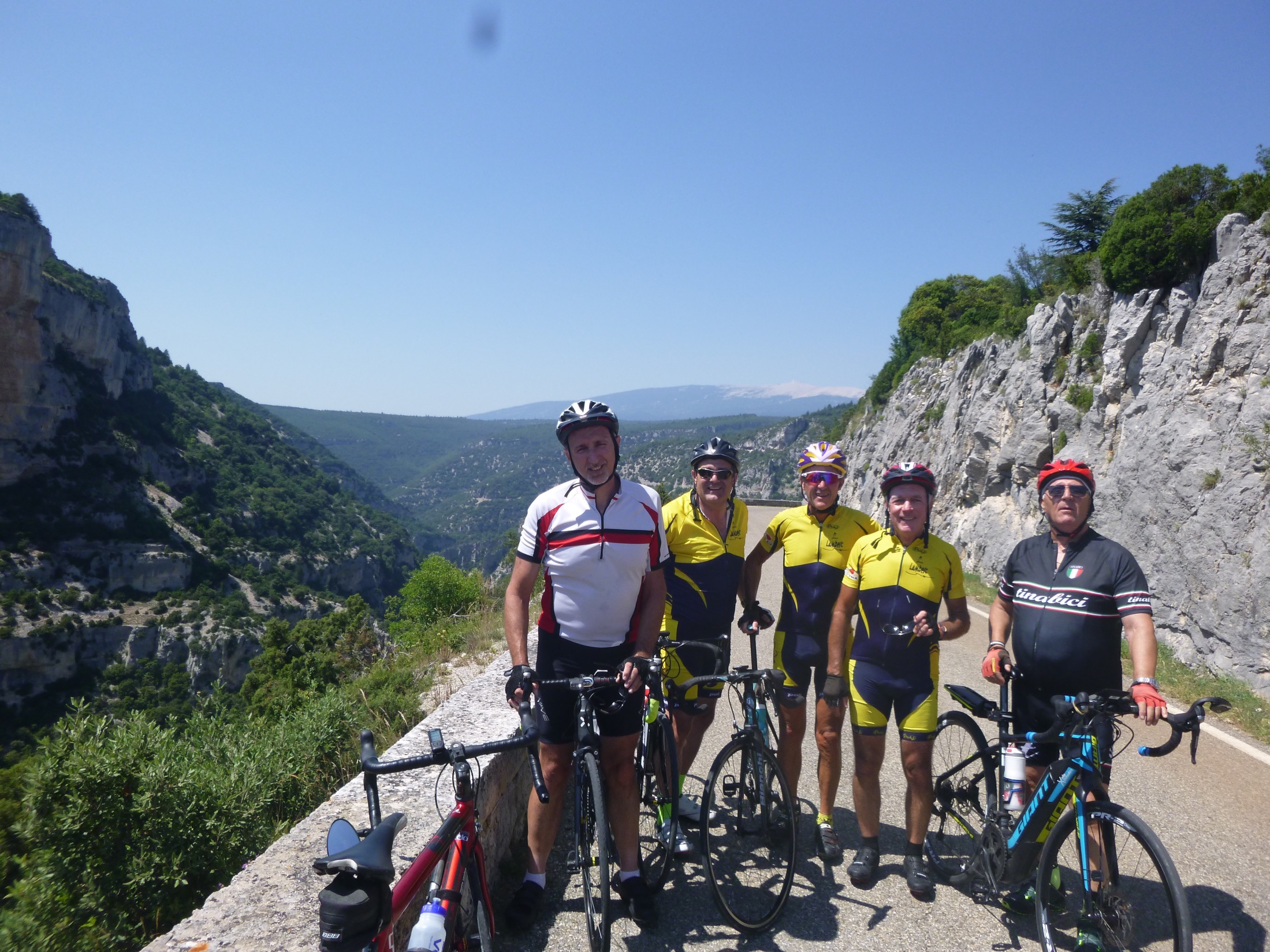 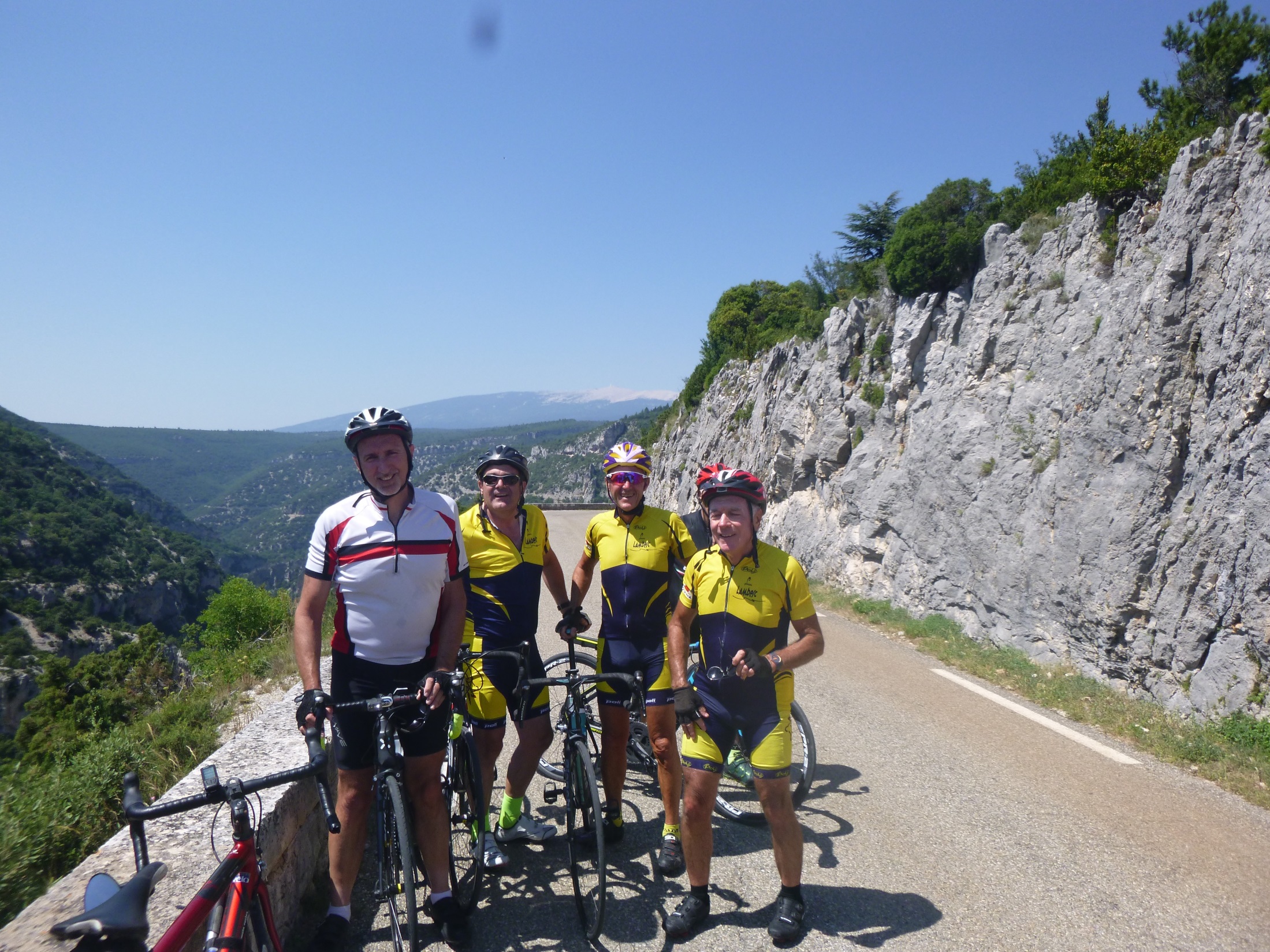 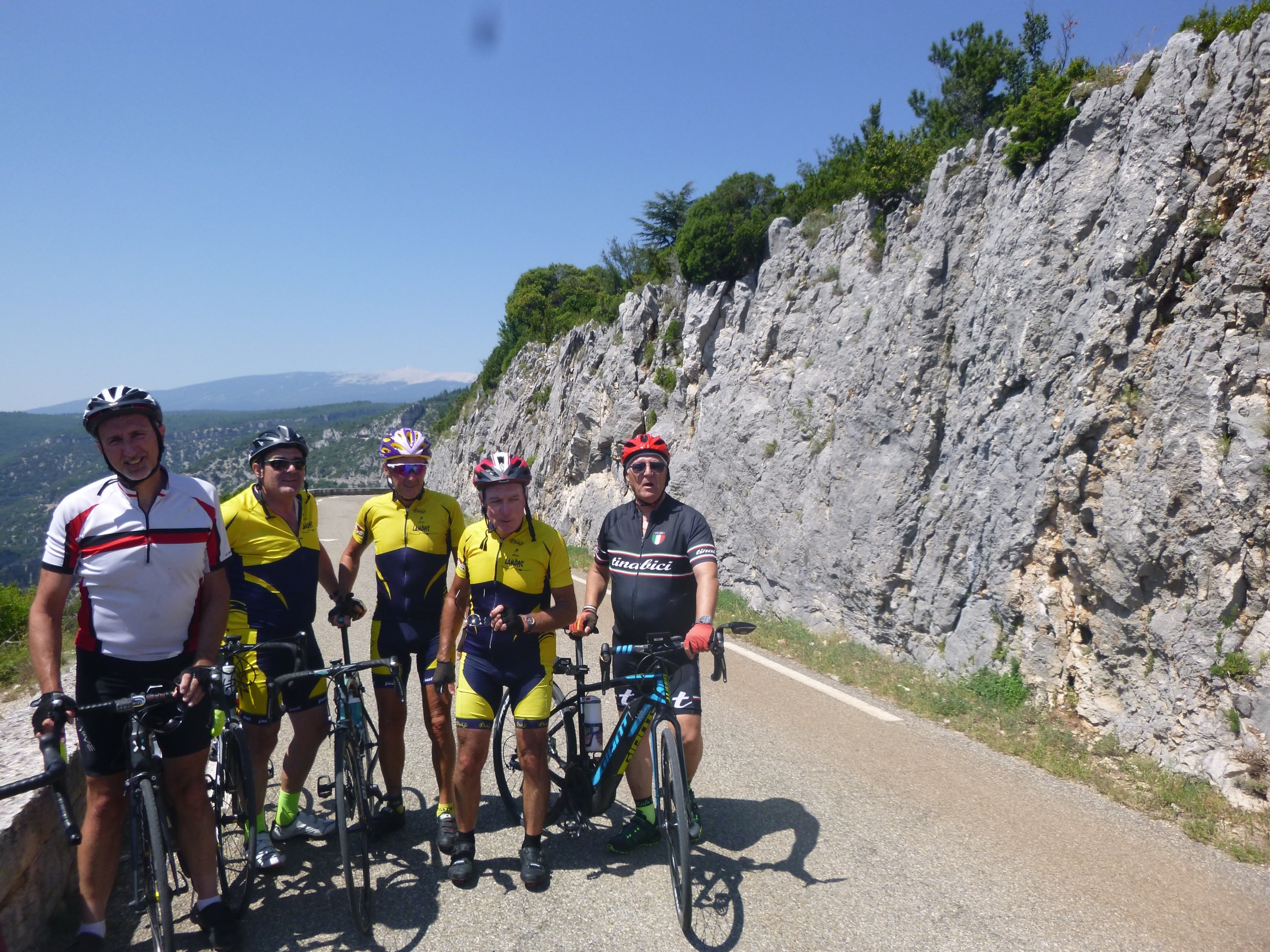 Merci Jacques pour cette belle journée
J’ai bien fait de venir